Start in die Nachhaltigkeit
Starter Kit
1.NACHHALTIGE GESCHÄFTSAKTIVITÄTEN
Haftungsausschluss: Finanziert von der Europäischen Union. Die geäußerten Ansichten und Meinungen sind jedoch ausschließlich die des Autors/der Autoren und spiegeln nicht unbedingt die der Europäischen Union oder der Europäischen Exekutivagentur für Bildung und Kultur (EACEA) wider. Weder die Europäische Union noch die EACEA können für diese verantwortlich gemacht werden.
INHALTSVERZEICHNIS
01
Einführung in das Modul
02
Nachhaltiges Wirtschaften
03
Fallstudien
04
Bewertung
05
Wichtige Begriffe und Definitionen
06
Referenzen
01
NACHHALTIGE GESCHÄFTSAKTIVITÄTEN
01
ÜBERBLICK ÜBER DAS THEMA
02
ZIELE
03
LERNRESULTATE
ÜBERBLICK
Thema 1: Verständnis von Nachhaltigkeit
Die Lernenden werden sich mit den Grundsätzen der Nachhaltigkeit in der Wirtschaft befassen und erkennen, wie sie ökologische, soziale und wirtschaftliche Faktoren in ihr Kleinstunternehmen integrieren und ausgleichen können.

 
Thema 2: Praktische Anwendung von nachhaltigen Praktiken
Die Lernenden werden in die Lage versetzt, wichtige nachhaltige Praktiken wie Abfallvermeidung, Energieeffizienz und nachhaltige Beschaffung in ihrem Unternehmen umzusetzen.
Thema 3: Einsicht in Rechtsvorschriften und Einbeziehung von Interessengruppen
Die Teilnehmer werden die für ihr Unternehmen relevanten rechtlichen Rahmenbedingungen verstehen und sich darin zurechtfinden und lernen, wie sie Stakeholder effektiv einbinden können, um Nachhaltigkeitsbemühungen zu kommunizieren.

Thema 4: Leistungsmessung und Wettbewerbsfähigkeit von Unternehmen
Die Lernenden werden in der Lage sein, verschiedene Instrumente und Kennzahlen zur Messung ihrer Nachhaltigkeitsleistung zu nutzen und diese Daten zur Verbesserung der langfristigen Wettbewerbsfähigkeit und Marktposition ihres Unternehmens einzusetzen.
Gewinnen Sie ein solides Verständnis von Nachhaltigkeit im Unternehmenskontext, einschließlich der Definition von Nachhaltigkeit, der Erkennung nachhaltiger Geschäftsmodelle wie Kreislaufwirtschaft und Shared Value sowie des Ausgleichs zwischen ökologischen, sozialen und wirtschaftlichen Faktoren.
Erwerb von Kenntnissen und Fähigkeiten zur Anwendung ökoeffizienter Praktiken wie Abfallreduzierung, Energieeffizienz und nachhaltige Beschaffung sowie Entwicklung und Umsetzung eines maßgeschneiderten Nachhaltigkeitsplans zur Verbesserung des Unternehmens.
ZIELE
Das regulatorische Umfeld zu verstehen und zu navigieren, verfügbare Anreize zu nutzen und Stakeholdern effektiv über Nachhaltigkeitsbemühungen zu kommunizieren und zu berichten, um Engagement und Transparenz zu verbessern.
Sie lernen, Instrumente und Kennzahlen zur Messung der Nachhaltigkeitsleistung zu nutzen, Geschäftsabläufe zu bewerten und zu verstehen, wie die Integration von Nachhaltigkeit die langfristige Wettbewerbsfähigkeit und Marktposition eines Unternehmens verbessern kann.
OBJECTIVES
LERNRESULTATE
In diesem Modul lernen Sie die Grundlagen der Nachhaltigkeit in der Wirtschaft kennen. Dazu gehören Informationen darüber, wie man ökologische, soziale und wirtschaftliche Aspekte definiert und ausgleicht. Sie erwerben auch die Fähigkeit, Praktiken wie Abfallvermeidung, Energieeffizienz und nachhaltige Beschaffung umzusetzen und einen auf Ihr Unternehmen zugeschnittenen Nachhaltigkeitsplan zu entwickeln.

Sie werden auch lernen, wie man mit gesetzlichen Vorschriften umgeht und wie man Anreize zur Förderung nachhaltiger Tätigkeiten nutzt. Sie werden auch lernen, wie Sie Ihre Nachhaltigkeitsbemühungen an die Stakeholder kommunizieren und die Nachhaltigkeitsleistung Ihres Unternehmens mit Hilfe von Metriken messen und bewerten können, um seine langfristige Wettbewerbsfähigkeit und Marktposition zu verbessern.
02
NACHHALTIGES WIRTSCHAFTEN
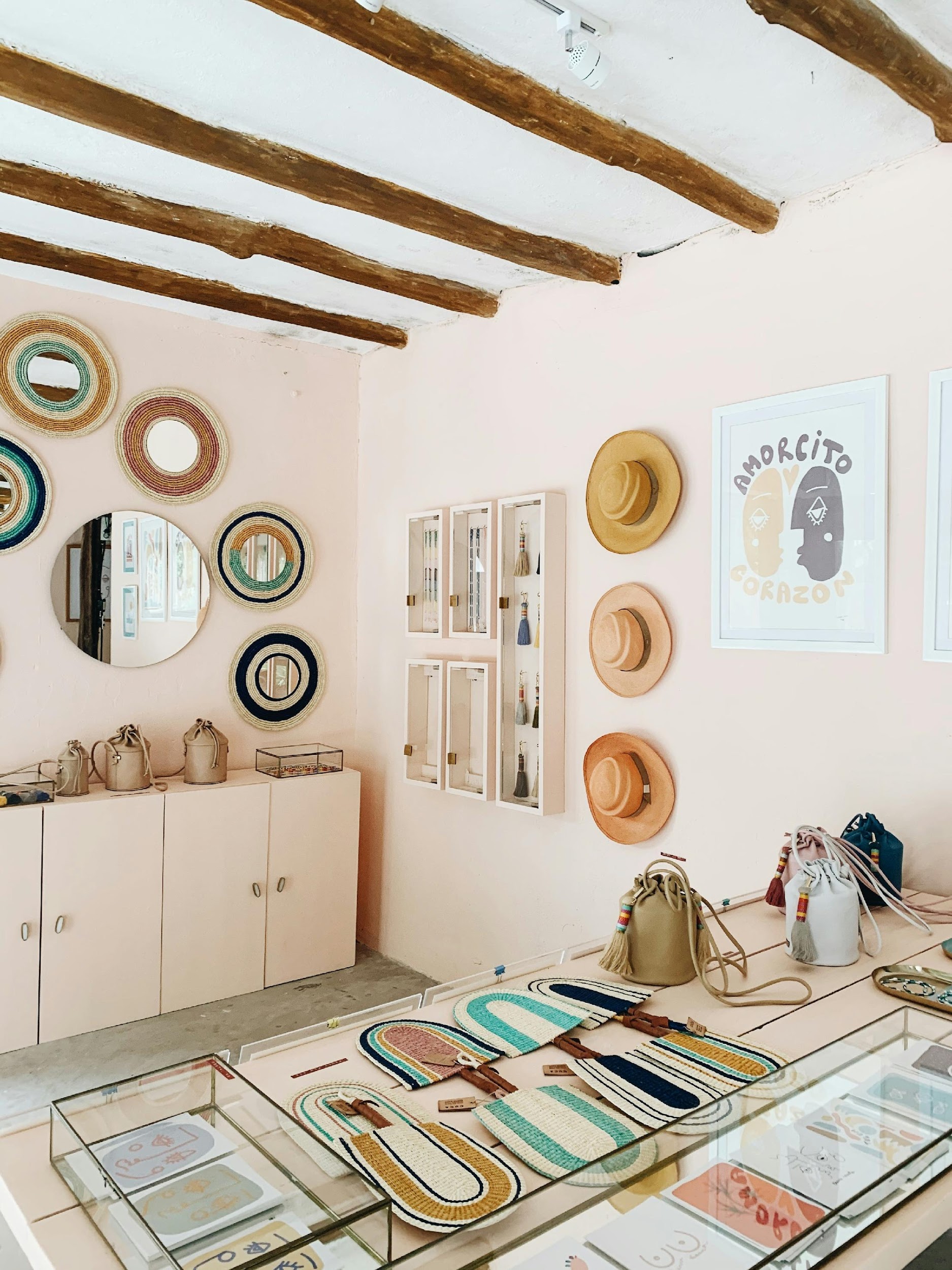 01
Thema 1: Nachhaltigkeit von Unternehmen verstehen
02
Thema 2: Praktische Anwendung von nachhaltigen Praktiken
03
Thema 3: Einsicht in Rechtsvorschriften und Einbeziehung von Interessengruppen
04
Thema 4: Leistungsmessung und Wettbewerbsfähigkeit von Unternehmen
02.1
Thema 1: Nachhaltigkeit von Unternehmen verstehen
Nachhaltigkeit in der Wirtschaft bezieht sich auf die Fähigkeit von Unternehmen, in einer Weise zu operieren, die ein langfristiges ökologisches Gleichgewicht, soziale Gerechtigkeit und wirtschaftliche Lebensfähigkeit gewährleistet. Dieses Konzept unterstreicht die Bedeutung nicht nur der Rentabilität, sondern auch der Notwendigkeit von Praktiken, die die Umwelt schützen und einen positiven Beitrag zur Gesellschaft leisten
Definition von Nachhaltigkeit in der Wirtschaft
Definition von Nachhaltigkeit in der Wirtschaft
Die Bedeutung der Nachhaltigkeit in der modernen Wirtschaft wird immer wichtiger. Von Unternehmen wird nicht nur erwartet, dass sie einen wirtschaftlichen Wert schaffen, sondern auch, dass sie verantwortungsbewusst in einer Weise handeln, die Umweltschäden minimiert und den Nutzen für die Gesellschaft maximiert. Dieser Wandel wird durch veränderte Verbraucherpräferenzen, ein strengeres regulatorisches Umfeld und die dringende Notwendigkeit, globale Herausforderungen wie den Klimawandel, die Erschöpfung der Ressourcen und soziale Ungleichheit anzugehen, vorangetrieben.
Gewinn, Menschen, Planet
Die unternehmerische Nachhaltigkeit umfasst das Management der dreifachen Bilanz, d. h. den Ansatz eines Unternehmens, seine wirtschaftlichen, sozialen und ökologischen Prioritäten in Einklang zu bringen. Diese drei Dimensionen werden gemeinhin als Profit, Menschen und Planet bezeichnet. In der Praxis bedeutet dies Folgendes:
Gewinn: Erhaltung der langfristigen wirtschaftlichen Stabilität und des Wachstums des Unternehmens. 
Menschen: Die Verantwortung für die Auswirkungen der Geschäftspraktiken auf Mitarbeiter, Kunden, Gemeinden und alle anderen Interessengruppen.
Planet: Verringerung des ökologischen Fußabdrucks und Schonung der natürlichen Ressourcen in allen Geschäftsbereichen.
Um die Nachhaltigkeit von Unternehmen vollständig zu verstehen, ist es wichtig, die drei Grundpfeiler zu betrachten:

Ökologische Nachhaltigkeit

Soziale Nachhaltigkeit

Wirtschaftliche Nachhaltigkeit
Die drei Säulen der Nachhaltigkeit
Image source
Die drei Säulen der Nachhaltigkeit
1. Ökologische Nachhaltigkeit:
Dabei geht es um den Ansatz Ihres Unternehmens, seinen ökologischen Fußabdruck zu minimieren. Durch die Einführung von Praktiken zur Verringerung von Abfall und Verschmutzung, die Schonung von Ressourcen und die Förderung der Nutzung erneuerbarer Energien können Unternehmen ihre Auswirkungen auf die Umwelt verringern.
2. Soziale Nachhaltigkeit:
Die soziale Nachhaltigkeit konzentriert sich auf die Auswirkungen des Unternehmens auf seine Mitarbeiter und die Gemeinden, in denen es tätig ist. Dazu gehören die Gewährleistung fairer Arbeitspraktiken, das Engagement für die Gemeinschaft, die Förderung sozialer Gerechtigkeit und Investitionen in das Wohlbefinden der Mitarbeiter.
3. Wirtschaftliche Nachhaltigkeit:
Wirtschaftliche Nachhaltigkeit gewährleistet, dass ein Unternehmen auf einer finanziell soliden Grundlage arbeitet und gleichzeitig seine langfristigen Auswirkungen auf die Umwelt und die Gesellschaft berücksichtigt. Dazu gehören rentable Tätigkeiten, die auch einen positiven Beitrag zu den sozialen und ökologischen Zielen leisten.
Warum ist die Nachhaltigkeit von Unternehmen wichtig?
Die Bedeutung der Nachhaltigkeit in der Wirtschaft kann gar nicht hoch genug eingeschätzt werden. Sie trägt dazu bei, dass Unternehmen in einer sich rasch wandelnden Welt mit schwindenden natürlichen Ressourcen, sich verändernden gesetzlichen Rahmenbedingungen und sich wandelnden Verbrauchererwartungen gedeihen und sich anpassen können.
Nachhaltige Unternehmen sind besser positioniert, um:
- Talente anziehen und binden.
- Innovation vorantreiben und neue Märkte erschließen.
- Verbesserung der betrieblichen Effizienz und Senkung der Kosten.
- Den Ruf der Marke und die Kundentreue verbessern.
- Verringerung der Risiken im Zusammenhang mit der Überbeanspruchung von Ressourcen und der Nichteinhaltung von Vorschriften.
02.2
Thema 2: Praktische Anwendung von nachhaltigen Praktiken
Dieses Thema konzentriert sich auf die Anwendung nachhaltiger Praktiken in Unternehmen, um den Nutzen für die Umwelt zu erhöhen und die Unternehmensleistung zu verbessern.

Die Lernenden erforschen umsetzbare Strategien zur Integration von Nachhaltigkeit in die alltäglichen Geschäftsabläufe.

Sie werden verstehen, wie man nachhaltige Praktiken in Unternehmen einführt, fundierte Entscheidungen trifft und ethische Entscheidungen trifft, die der betrieblichen Effizienz und dem Ansehen zugute kommen.
Lösungen für Energieeffizienz und erneuerbare Energien
Energiemanagement ist ein grundlegender Aspekt nachhaltiger Geschäftspraktiken. Energieaudits können Unternehmen helfen, Schlüsselbereiche zu identifizieren, in denen der Energieverbrauch optimiert werden kann.
Die Umstellung auf energieeffiziente Geräte und Systeme, wie LED-Beleuchtung und hocheffiziente HLK-Systeme, kann den Energieverbrauch erheblich senken. Investitionen in erneuerbare Energiequellen wie Solar- oder Windenergie verringern nicht nur die Treibhausgasemissionen, sondern stabilisieren auch die Energiekosten im Laufe der Zeit. Dies kann dazu beitragen, sich vor schwankenden Energiepreisen zu schützen.
Erfahren Sie mehr darüber, wie Sie Ihr Unternehmen energieeffizienter machen können, indem Sie auf diesen Link klicken
Abfallmanagement und -vermeidung
Der erste Schritt bei der Abfallbewirtschaftung ist die Verringerung der erzeugten Abfallmenge. Unternehmen können dies erreichen, indem sie ihre Produktionsprozesse, Produktdesigns und alltäglichen Betriebspraktiken neu bewerten, um Bereiche zu identifizieren, in denen Abfälle minimiert werden können. 

Die Prozessoptimierung umfasst die Verfeinerung der Produktionsabläufe, um die Effizienz zu steigern, die Kosten zu senken und die Abfallmenge zu minimieren. Dazu gehören in der Regel die Aufrüstung von Anlagen und die Rationalisierung von Abläufen, um Ressourcen effektiver zu nutzen.
Darüber hinaus werden Einwegartikel oder nicht wiederverwertbare Gegenstände durch Alternativen wie biologisch abbaubare Verpackungen ersetzt. Unternehmensweite Richtlinien unterstützen die Abfallreduzierung durch die Förderung der digitalen Dokumentation und die Reduzierung von Einwegartikeln in Büros und Cafeterias.

Programme für Recycling und Wiederverwendung
Nach der Einführung von Maßnahmen zur Abfallreduzierung gilt die Aufmerksamkeit dem Management von Restmüll durch effektive Recycling- und Wiederverwendungsprogramme:
Umfassendes Recycling: Führen Sie ein strukturiertes Recyclingprogramm ein, in dem klar festgelegt ist, welche Materialien auf welche Weise recycelt werden können. Die Schulung der Mitarbeiter im Hinblick auf die ordnungsgemäße Sortierung und Entsorgung ist der Schlüssel zur Gewährleistung der Einhaltung der Vorschriften. 
Kreative Wiederverwendung: Fördern Sie die Wiederverwendung von Materialien innerhalb des Geschäftsbetriebs, z. B. die Verwendung von Abfällen aus einem Prozess als Input für einen anderen.
Partnerschaften für die Abfallbehandlung: Arbeiten Sie mit spezialisierten Abfallwirtschaftsunternehmen zusammen, um eine verantwortungsvolle Verarbeitung von Materialien zu gewährleisten.
Techniken zur Wassereinsparung
Für Kleinst- und Kleinunternehmen ist der sparsame Umgang mit Wasser sowohl praktisch als auch lebenswichtig, denn er hilft, Ressourcen effizient zu verwalten und Betriebskosten zu senken. Die Entwicklung eines grundlegenden Wassermanagementplans ist von entscheidender Bedeutung. Dies könnte mit der Durchführung einfacher Audits beginnen, um die Wasserverbrauchsmuster zu verstehen und undichte Armaturen zu identifizieren, die sofort repariert werden müssen.
Die Aufklärung von Mitarbeitern oder Familienmitgliedern, die im Unternehmen tätig sind, über die Bedeutung des sparsamen Umgangs mit Wasser kann einen verantwortungsvollen Umgang mit Wasser fördern. Kleinstunternehmen können auch einen Beitrag zu den kommunalen Bemühungen um Wassereinsparungen leisten und so die ökologische Nachhaltigkeit vor Ort verbessern und gleichzeitig einen positiven Ruf ihres Unternehmens fördern.
Klicken Sie hier, um mehr darüber zu erfahren, wie ein Unternehmen seinen Wasserverbrauch reduzieren kann
Nachhaltige Beschaffung und Lieferketten
Eine nachhaltige Beschaffung ist für die Aufrechterhaltung ethischer und umweltfreundlicher Lieferketten von entscheidender Bedeutung. Die Wahl von Lieferanten, die nachhaltige Praktiken anwenden, stärkt den Nachhaltigkeitsnachweis eines Unternehmens und gewährleistet die Einhaltung globaler Standards.
Die Entscheidung für nachhaltige Materialien in Produkten verringert die Umweltbelastung und entspricht der wachsenden Nachfrage der Verbraucher nach umweltfreundlichen Produkten. Regelmäßige Audits der Lieferkette sorgen für eine kontinuierliche Einhaltung und Verbesserung und stärken das Nachhaltigkeitsprofil eines Unternehmens.
Faire Handels- und Arbeitspraktiken stellen sicher, dass alle Arbeiter in der Lieferkette ethisch behandelt werden und faire Löhne erhalten, um ein gerechtes und faires Arbeitsumfeld zu fördern.Klicken Sie hier, um mehr zu erfahren
Unternehmenskultur und Nachhaltigkeit
Unternehmenskultur und Nachhaltigkeit sind eng miteinander verknüpft, insbesondere in Kleinst- und Kleinunternehmen, wo die Integration ökologischer und sozialer Werte in die Organisation erhebliche Auswirkungen auf die Geschäftstätigkeit und den Ruf haben kann.
Ein Fokus auf Nachhaltigkeit fördert das Engagement der Mitarbeiter und treibt Innovationen voran. Die Führung ist entscheidend für die Verankerung dieser Werte im gesamten Unternehmen. Diese Kultur zieht Mitarbeiter an, die der Nachhaltigkeit Priorität einräumen, und fördert so ein kollaboratives Umfeld, das innovativen Praktiken förderlich ist. 
Herausforderungen wie der Widerstand gegen Veränderungen und der Spagat zwischen Nachhaltigkeit und Rentabilität sind keine Seltenheit, doch die langfristigen Vorteile, wie die verbesserte Kundenbindung, der bessere Ruf der Marke und die Einhaltung von Umweltstandards, wiegen diese Hindernisse oft auf und machen Nachhaltigkeit zu einer strategischen Entscheidung für kleine Unternehmen.
Klicken Sie hier für weitere Informationen
02.3
Thema 3: Einsicht in Rechtsvorschriften und Einbeziehung von Interessengruppen
Verständnis der EU-Regulierungslandschaft
Für Kleinstunternehmen in der EU ist es wichtig, die Vorschriften zur Nachhaltigkeit zu kennen und einzuhalten. Die EU verfügt über einen umfassenden Rahmen von Umwelt- und Sozialvorschriften, mit denen sich kleine Unternehmen auseinandersetzen müssen.

Dazu gehören Richtlinien über Abfallwirtschaft, Energieeffizienz und Emissionen sowie Vorschriften über Arbeitsrechte und gesellschaftliches Engagement.
Wichtige EU-Verordnungen zu beachten
Für die Umsetzung nachhaltiger Praktiken in EU-Kleinstunternehmen ist es unerlässlich, sich mit den rechtlichen Anforderungen auseinanderzusetzen und die Interessengruppen einzubeziehen. Hier sind drei Arten von Vorschriften, die Sie kennen sollten:
Umweltvorschriften: EU-Richtlinien wie die Abfallrahmenrichtlinie und die Ökodesign-Richtlinie schreiben bestimmte Abfallbewirtschaftungspraktiken und energieeffizientes Produktdesign vor.
Wichtige EU-Verordnungen zu beachten
Sozialvorschriften: The EU’s General Data Protection Regulation (GDPR) and directives on labour rights ensure the protection of personal data and promote fair labour practices.

Wirtschaftliche Vorschriften: Finanzielle Anreize wie ermäßigte Mehrwertsteuersätze für umweltfreundliche Produkte und Subventionen für Initiativen zur Nutzung erneuerbarer Energien können kleinen Unternehmen helfen, ihre Kosten zu kontrollieren und gleichzeitig nachhaltige Praktiken einzuführen.
Anreize zur Unterstützung nachhaltiger Aktivitäten
Die EU bietet verschiedene Anreize, um die Einführung nachhaltiger Praktiken durch kleine Unternehmen zu unterstützen. Dazu gehören Finanzierungsmöglichkeiten durch Programme wie Horizon Europe für Innovations- und Nachhaltigkeitsprojekte, regionale Entwicklungsfonds und spezielle Anreize für Investitionen in Energieeffizienz und erneuerbare Energien. So kann ein Kleinstunternehmen beispielsweise EU-Zuschüsse für die Installation von Lösungen für erneuerbare Energien wie Sonnenkollektoren oder Biomasseheizungen in Anspruch nehmen, wodurch die langfristigen Energiekosten gesenkt und die Nachhaltigkeit verbessert werden.
Anreize zur Unterstützung nachhaltiger Aktivitäten
Ebenso könnten Steuererleichterungen und Investitionszuschüsse für kleine Unternehmen gewährt werden, die in ökologisch innovative Technologien investieren, um die anfänglichen Investitionskosten auszugleichen und nachhaltiges Wachstum zu fördern.
Strategien für Stakeholder Engagement
Ein "Stakeholder“ ist eine Person, Gruppe oder Organisation, die ein Interesse an den Aktivitäten und Entscheidungen des Unternehmens hat oder davon betroffen ist. Effektive Kommunikation und Engagement mit den Stakeholdern sind für den Erfolg von Nachhaltigkeitsinitiativen in Kleinstunternehmen unerlässlich.
Dazu gehört, dass die Stakeholder regelmäßig über die Nachhaltigkeitspraktiken des Unternehmens informiert werden und darüber, wie diese Bemühungen zu umfassenderen ökologischen und sozialen Zielen beitragen.
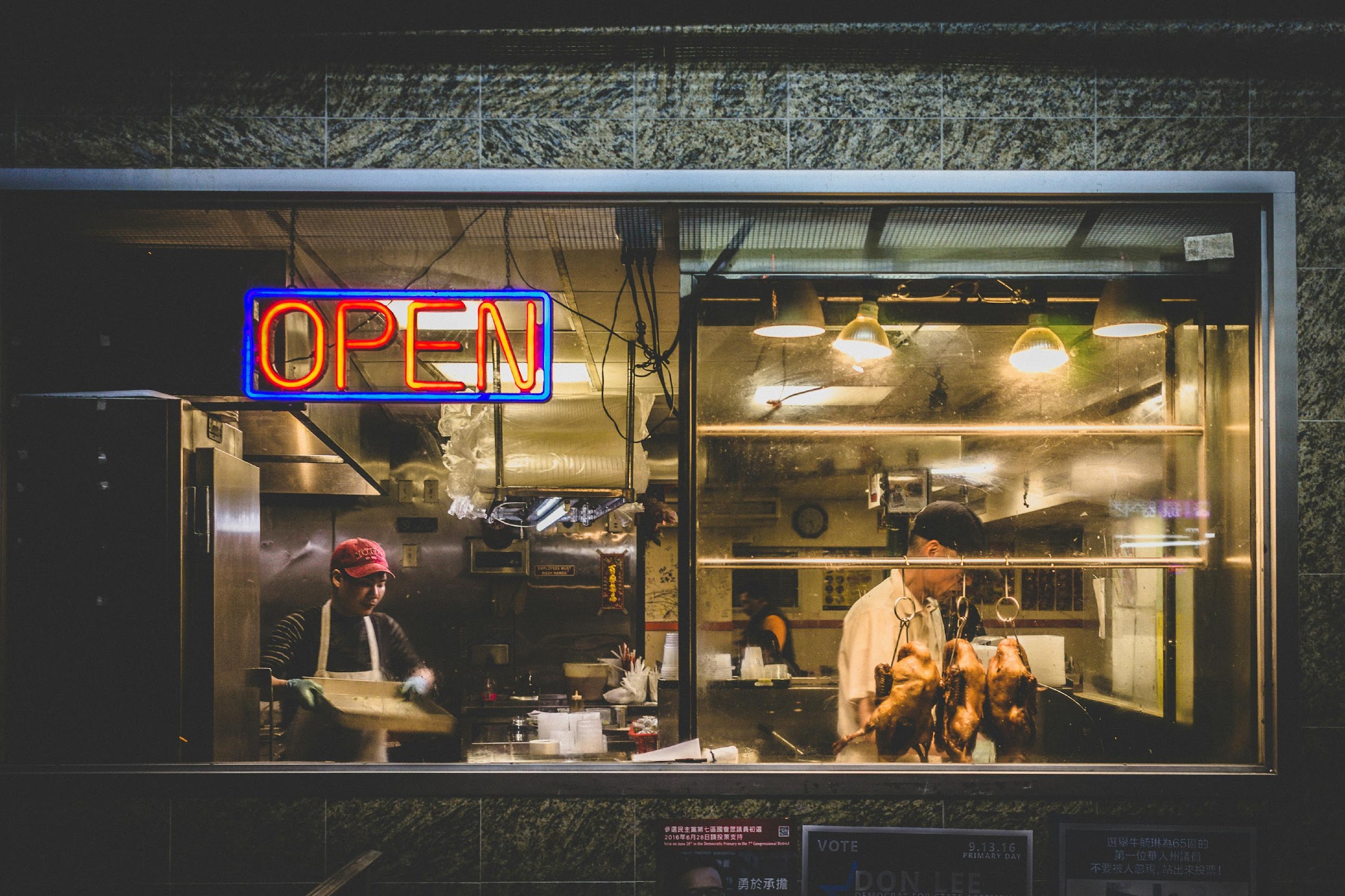 Werkzeuge für eine wirksame Kommunikation
Nachhaltigkeitsberichte: Auf den Kontext von Kleinunternehmen zugeschnittene Berichte können sich auf spezifische Nachhaltigkeitsleistungen, Herausforderungen und zukünftige Ziele konzentrieren.

Digitale Plattformen: Nutzung sozialer Medien und anderer Online-Plattformen, um Aktualisierungen zu verbreiten und sowohl mit lokalen als auch internationalen Kunden und Lieferanten in Kontakt zu treten.
Kommunikation und Engagement
Vorteile einer transparenten Kommunikation:
Transparente Kommunikation kann Vertrauen schaffen und den Ruf eines Klein- oder Kleinstunternehmens auf dem EU-Markt verbessern. Sie zieht umweltbewusste Kunden an und kann die Beziehungen zu den Aufsichtsbehörden verbessern, indem sie die Einhaltung der Vorschriften und das Engagement für Nachhaltigkeit demonstriert.
Werte schaffen durch Engagement:
Für Kleinstunternehmen kann die Einbindung von Interessengruppen wie lokalen Gemeinschaften, Lieferanten und Kunden zu vorteilhaften Kooperationen und Innovationen im Bereich der Nachhaltigkeit führen. Dieses Engagement trägt dazu bei, Geschäftspraktiken mit den Werten der Gemeinschaft und den Erwartungen des Marktes in Einklang zu bringen, was in der vielfältigen kulturellen Landschaft der EU besonders wertvoll ist.
02.4
Thema 4: Leistungsmessung und Wettbewerbsfähigkeit von Unternehmen
Die Bedeutung der Messung der Nachhaltigkeitsleistung
Die Messung der Nachhaltigkeitsleistung ist von entscheidender Bedeutung für die Einhaltung von Vorschriften, die Verbesserung von Geschäftsprozessen und die Aufrechterhaltung eines Wettbewerbsvorteils, insbesondere für Kleinstunternehmen, die auf dem wettbewerbsintensiven EU-Markt tätig sind. 
Dazu gehört in der Regel die Bewertung, wie gut das Unternehmen nachhaltige Praktiken in seine Abläufe einbaut und wie sich diese Praktiken auf die ökologischen und sozialen Ergebnisse auswirken. Drei Methoden, die wir den Unternehmen zur Umsetzung empfehlen, sind:
Nachhaltigkeitsmetriken
Lebenszyklus-Bewertung (LCA) 
Umwelt-, Sozial- und Governance-Berichterstattung (ESG)
Metriken zur Nachhaltigkeit 
Wichtige Leistungsindikatoren (KPIs)
Zur wirksamen Überwachung der Nachhaltigkeit können Kleinstunternehmen Leistungsindikatoren (Key Performance Indicators - KPIs) verwenden, die verschiedene Aspekte ihrer Umweltauswirkungen erfassen. Häufig gemessene Messgrößen können sein:
Kohlenstoff-Fußabdruck: Quantifiziert die gesamten Treibhausgasemissionen, die direkt und indirekt durch ein Unternehmen verursacht werden.
Energienutzung: Überwachung der verbrauchten Energiemenge mit dem Ziel, den Verbrauch durch effizientere Verfahren und Technologien im Laufe der Zeit zu senken.
Abfallreduzierung: Verfolgt die Verringerung des Abfallaufkommens durch Recyclingmaßnahmen und Abfallmanagementstrategien.
Wassereffizienz: Misst den Wasserverbrauch und ermittelt Möglichkeiten zur Wassereinsparung, wichtig für Gebiete mit Wasserknappheit.
Lebenszyklusbewertung (LCA)
Die Lebenszyklusanalyse (LCA) ist ein wichtiges Instrument zur Bewertung der Umweltaspekte und potenziellen Auswirkungen eines Produkts, eines Prozesses oder einer Dienstleistung während seines gesamten Lebenszyklus. Sie hilft Unternehmen, fundierte Entscheidungen über Produktdesign, Materialauswahl und End-of-Life-Management zu treffen, um die Umweltauswirkungen zu minimieren. Dies umfasst:
Gewinnung von Rohstoffen: Bewertung der Auswirkungen der Gewinnung von Rohstoffen, die in Produkten verwendet werden.
Materialverarbeitung und Herstellung: Bewertung der Umweltkosten bei der Umwandlung von Rohstoffen in Fertigprodukte.
Vertrieb und Verwendung:  Analyse der Auswirkungen des Transports und der Verwendung des Produkts während seiner Nutzungsdauer.
Reparatur, Wartung und Ende der Nutzungsdauer: Betrachtung der Nachhaltigkeit der Produktwartung und der Umweltauswirkungen von Produktentsorgung oder Recycling.
Umwelt-, Sozial- und Governance-Berichterstattung (ESG)
Die ESG-Berichterstattung ist ein wichtiger Aspekt der Unternehmenstransparenz, der den Stakeholdern einen umfassenden Überblick über die Geschäftstätigkeit eines Unternehmens im Hinblick auf seine ethischen Auswirkungen und nachhaltigen Praktiken bietet. Die ESG-Berichterstattung hilft Unternehmen dabei, ihre Nachhaltigkeitsleistung zu verfolgen, was ihren Ruf und ihre Attraktivität für Investoren erhöht. Diese Art der Berichterstattung umfasst:
Umwelt: Dieser Aspekt bewertet, wie verantwortungsvoll das Unternehmen mit der Umwelt umgeht, und konzentriert sich auf seine Bemühungen, negative Auswirkungen zu minimieren und ökologische Vorteile durch seine Tätigkeiten und Strategien zu steigern.
Soziales: In dieser Kategorie werden die Interaktionen und Beziehungen des Unternehmens mit Mitarbeitern, Lieferanten, Kunden und Mitgliedern der Gemeinschaft bewertet. Untersucht wird das Engagement des Unternehmens für faire Praktiken, die Einbindung in die Gemeinschaft und die Förderung eines positiven Einflusses auf die Gesellschaft.
Unternehmensführung: In diesem Abschnitt werden die Governance-Struktur und -Praktiken des Unternehmens analysiert, einschließlich der Integrität und Effektivität der Führung, der Vergütungspraktiken für Führungskräfte, der Gründlichkeit der Audits, der Robustheit der internen Kontrollen und des Schutzes der Aktionärsrechte.
Vergrößerung des Wettbewerbsvorteils
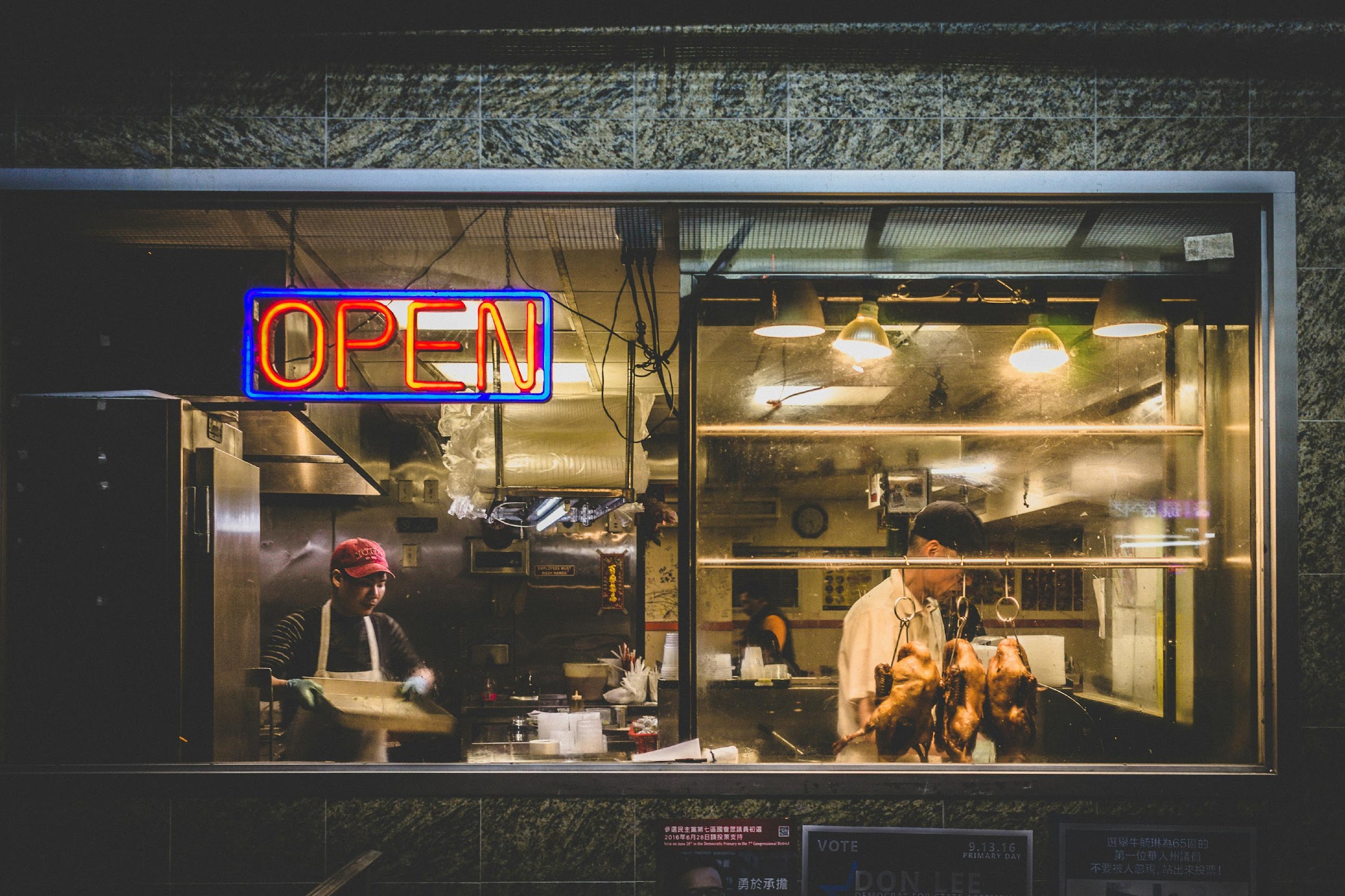 Durch die Einführung nachhaltiger Praktiken können sich Kleinstunternehmen von ihren Konkurrenten abheben, indem sie umwelt- und sozialbewusste Verbraucher ansprechen. Nachhaltigkeit kann auch zu Kosteneinsparungen durch effizientere Ressourcennutzung und potenziell geringere Kosten für die Regulierung führen.
Hier einige Beispiele:
Markendifferenzierung: Unternehmen, die ihre Nachhaltigkeitsbemühungen wirksam kommunizieren, genießen oft eine höhere Markentreue und einen besseren Ruf.
Effiziente Betriebsabläufe: Ein geringerer Energieverbrauch und ein geringeres Abfallaufkommen führen nicht nur zu Kosteneinsparungen, sondern möglicherweise auch zu einer Senkung der gesetzlichen Kosten.
Investitionen anziehen: Unternehmen, die sich stark für Nachhaltigkeitskriterien engagieren, sind für Investoren, die nach verantwortungsvollen Investitionsmöglichkeiten suchen, eher interessant.
Planung für die Zukunft
Damit Nachhaltigkeit die Wettbewerbsfähigkeit eines Unternehmens effektiv verbessern kann, muss sie in die Kerngeschäftsstrategie integriert werden. Dies erfordert eine langfristige Perspektive, die die Nachhaltigkeitsziele mit den Unternehmenszielen in Einklang bringt und sicherstellt, dass nachhaltige Praktiken im Laufe der Zeit beibehalten, gemessen und verbessert werden.
Entwicklung eines Fahrplans für die Umsetzung
Realistische Ziele setzen: Legen Sie auf der Grundlage der Bewertung aktueller Nachhaltigkeitskennzahlen erreichbare, aber ehrgeizige Ziele fest, die das Unternehmen zu mehr Nachhaltigkeit führen.
Kontinuierliche Verbesserung: Implementieren Sie einen Zyklus zur Überwachung, Berichterstattung und Anpassung der Nachhaltigkeitspraktiken, um auf Veränderungen im Geschäftsumfeld und in der gesetzlichen Landschaft zu reagieren.
Klicken Sie hier, um mehr zu erfahren
03
FALLSTUDIEN
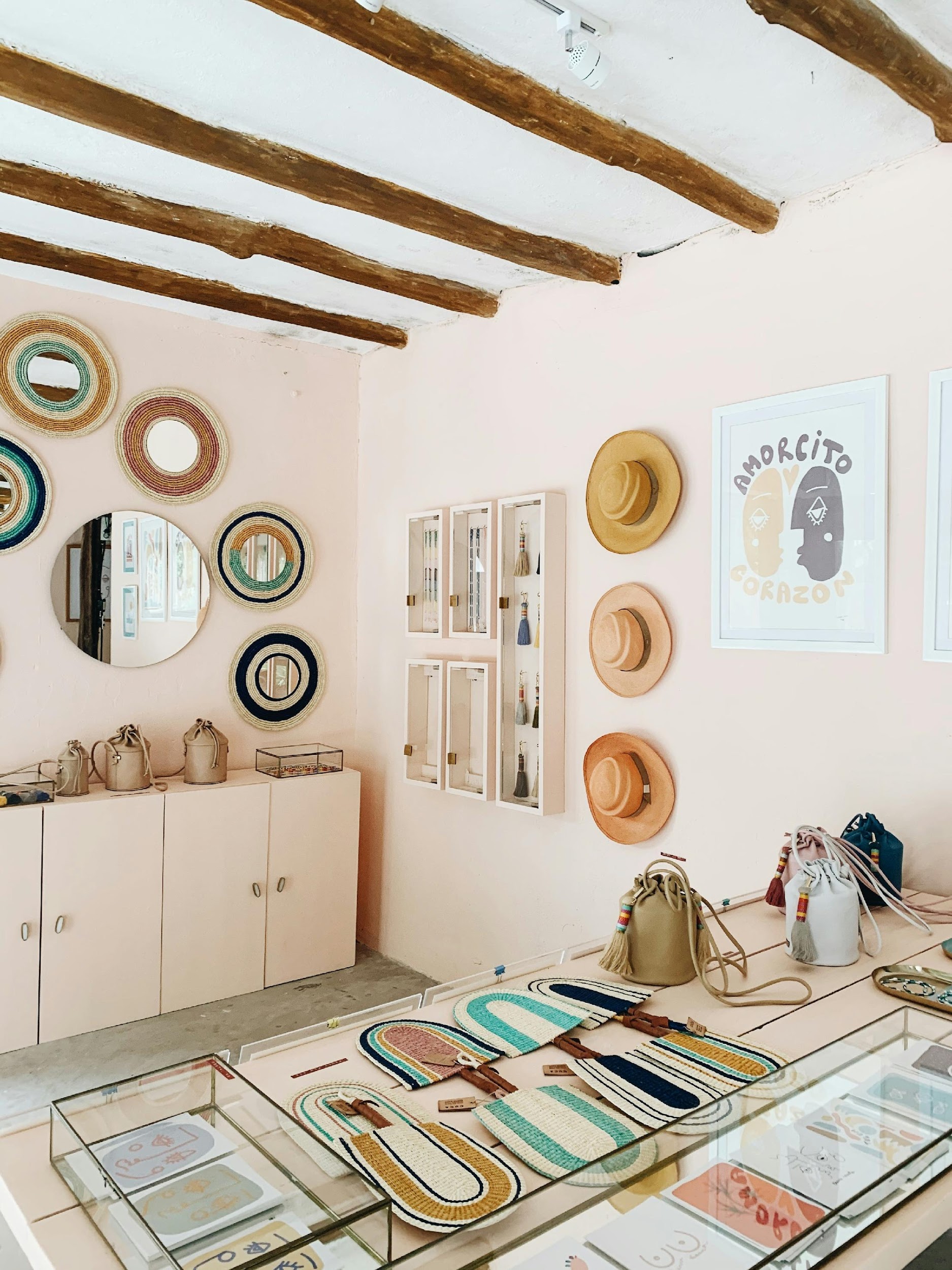 01
Fallstudie 1: IKEA Fallstudie: Einführung der Solarenergie
02
Fallstudie 2: Alles über Kombucha - nachhaltige Innovation in der Getränkeherstellung
03
Fallstudie 3: BiaSol - Revolutionierung der Nachhaltigkeit von Lebensmitteln
Einführung
IKEA, weltweit bekannt für seine zerlegbaren Möbel und Wohnaccessoires, ist auch ein Vorreiter in Sachen Nachhaltigkeit. IKEA erkannte die erheblichen Auswirkungen auf die Umwelt und die hohen Betriebskosten, die mit der herkömmlichen Energienutzung in den ausgedehnten weltweiten Betrieben des Unternehmens verbunden sind, und startete einen ehrgeizigen Plan zur Umgestaltung seiner Energieinfrastruktur.

Das Unternehmen wollte seinen CO2-Fußabdruck verringern und seine Geschäftspraktiken mit seinem Nachhaltigkeitsethos in Einklang bringen, das sich darauf konzentriert, das Klima zu verbessern und bis 2030 mehr Treibhausgasemissionen zu reduzieren, als die IKEA-Wertschöpfungskette ausstößt.
Fallstudie 1
IKEA Fallstudie: Einführung von Solarenergie
Problem
Als großes Einzelhandelsunternehmen mit ausgedehnten Filialnetzen und Lagern hatte IKEA einen hohen Energiebedarf. Dieser führte nicht nur zu hohen Energierechnungen, sondern stand auch im Widerspruch zum Engagement des Unternehmens für ökologische Nachhaltigkeit. Die Abhängigkeit von nicht erneuerbaren Energiequellen stand im Widerspruch zu IKEAs Vision, die Umweltauswirkungen zu minimieren und einen nachhaltigen Lebensstil bei seinen Kunden zu fördern.

Intervention
Die Antwort von IKEA war eine strategische Investition in Solarenergie. Das Unternehmen initiierte ein Programm zur Installation von Solarzellen auf den Dächern seiner Einrichtungshäuser und Lagerhäuser weltweit. Dies war Teil eines umfassenderen Engagements für erneuerbare Energien, das darauf abzielte, die IKEA Einrichtungshäuser energieunabhängig zu machen, ihre Abhängigkeit von fossilen Brennstoffen deutlich zu verringern und ihre Kohlenstoffemissionen zu reduzieren.
Ergebnis
Die Solarenergie-Initiative erwies sich als äußerst erfolgreich. IKEA konnte seine Energiekosten und den Kohlendioxidausstoß erheblich senken und ist damit seinem Ziel, einen positiven Beitrag zur Umwelt zu leisten, näher gekommen.

Diese Initiative verbesserte nicht nur die betriebliche Nachhaltigkeit von IKEA, sondern stärkte auch den Ruf des Unternehmens als umweltbewusstes Unternehmen.

Der Erfolg dieses Projekts hat IKEA ermutigt, weiterhin in erneuerbare Energielösungen und andere Nachhaltigkeitsprojekte zu investieren und damit sein Engagement für positive Umweltauswirkungen zu demonstrieren.

Erfahren Sie mehr, indem Sie auf diesen Link klicken
Einführung
All About Kombucha wurde 2017 in Galway, Irland, von Keith Loftus und Emmett Kerrigan gegründet. Inspiriert von den gesundheitlichen Vorteilen von Kombucha, die sie während eines Aufenthalts in Kanada entdeckt hatten, wollten die Gründer dieses gesundheitsfördernde Getränk auf dem irischen Markt einführen.
Sie sahen sich jedoch mit der Herausforderung konfrontiert, dies auf eine ökologisch nachhaltige Weise zu tun, die die lokalen Gemeinden unterstützt und mit ihren Grundwerten übereinstimmt, nämlich möglichst wenig Schaden anzurichten und die Gesundheit zu fördern.
Fallstudie 2
Alles über Kombucha - Nachhaltige Innovation in der Getränkeherstellung
Um dem entgegenzuwirken, hat sich All About Kombucha zu einer Reihe von nachhaltigen Praktiken verpflichtet:
Nachhaltige Beschaffung: Das Unternehmen verwendet vorrangig biologische Zutaten, um die Reinheit und Umweltverträglichkeit seiner Produkte zu gewährleisten.
Kohlenstoffneutrale Produktion: Die Brauerei wendet kohlenstoffneutrale Methoden an, um die Umweltauswirkungen zu minimieren.
Null-Abfall-Initiativen: Es wurden Anstrengungen unternommen, um die Abfallmenge im gesamten Produktionsprozess zu minimieren.
Unterstützung der lokalen Landwirtschaft: Das Unternehmen engagiert sich in Projekten für regenerative Landwirtschaft und für die Anpflanzung einheimischer Bäume und stellt jährlich 10 % der Gewinne der Brauerei für diese Zwecke zur Verfügung.
Engagement für die Gemeinschaft: Über die Produktion hinaus erweiterte das Unternehmen seine Produktpalette um Teesets und nachhaltige Waren und veranstaltete Workshops, um die Gemeinde über nachhaltige Praktiken und Ernährung aufzuklären.
Das Ergebnis:
Der umfassende Nachhaltigkeitsansatz von All About Kombucha hat den Ruf der Marke erheblich verbessert, umweltbewusste Kunden angezogen und zum Wohl der Gemeinschaft beigetragen.

Ihr Engagement für den Umweltschutz und die Unterstützung der lokalen Bevölkerung hat maßgeblich zu ihrer Expansion und Widerstandsfähigkeit beigetragen und gezeigt, dass geschäftlicher Erfolg und Nachhaltigkeit Hand in Hand gehen können.

Die Initiativen des Unternehmens, wie die Mitgliedschaft bei 1% for the Planet und das umfassende Engagement in der Gemeinde, haben nicht nur für lokales Wohlwollen gesorgt, sondern das Unternehmen auch als führend bei nachhaltigen Geschäftspraktiken in der Getränkeindustrie positioniert.
Problem:
BiaSol wurde 2020 von den Geschwistern Ruairi und Niamh Dooley in Irland gegründet, um die Lebensmittelverschwendung zu bekämpfen und eine nachhaltige Ernährung zu fördern, indem der reichlich vorhandene Biertreber aus der lokalen Craft-Bier-Industrie wiederverwendet wird.

Diese Idee entstand in einer Zeit, in der das Bewusstsein für nachhaltige Praktiken und gesündere Ernährungsgewohnheiten weltweit zunahm. 

Die Herausforderungen bei der Integration dieser nachhaltigen Praktiken in ein tragfähiges Geschäftsmodell, insbesondere die logistischen Probleme im Zusammenhang mit der Handhabung und Verarbeitung von Biertreber, standen im Mittelpunkt der Aufgabe.
Fallstudie 3
BiaSol - Revolutionierung der Nachhaltigkeit von Lebensmitteln
BiaSol ist 2023 der Food Waste Charter of Ireland beigetreten und unterstreicht damit sein Engagement für die Reduzierung von Lebensmittelabfällen und die Unterstützung nachhaltiger Industriepraktiken.

Intervention:
BiaSol hat mehrere strategische Ansätze gewählt, um diese Herausforderungen zu bewältigen:
Wiederverwendung von Altgetreide: BiaSol entwickelte eine innovative Methode zum Trocknen und Mahlen von Biertreber aus lokalen Brauereien und verwandelte ihn in eine ballaststoffreiche Zutat, die für verschiedene Lebensmittelprodukte geeignet ist.
Produktentwicklung: Unter Nutzung von Niams Fachkenntnissen in der Lebensmittelwissenschaft entwickelte das Team eine breite Palette von Einzelhandelsprodukten auf der Grundlage von Biertreber und förderte so die Kreislaufwirtschaft.
Gesellschaftliches Engagement und Umweltinitiativen: Das Unternehmen verpflichtete sich zu einer abfallfreien Produktion, die auf Ressourceneffizienz und minimale Umweltauswirkungen abzielt. Darüber hinaus engagierte sich das Unternehmen in umfangreichen Aufklärungsmaßnahmen zur Förderung einer nachhaltigen Lebensweise und eines verantwortungsvollen Konsums.
Ergebnis:
Vorteile für die Umwelt: urch die Umwandlung von Biertreber in nahrhafte Lebensmittel hat BiaSol die Menge an organischen Abfällen, die auf Mülldeponien landen, erheblich reduziert und damit die Treibhausgasemissionen aus der Abfallzersetzung verringert.
Einfluss auf die Marke und Beziehungen zur Gemeinschaft: Diese Nachhaltigkeitsbemühungen haben nicht nur den Ruf der Marke BiaSol als Innovator im Bereich der nachhaltigen Lebensmittelproduktion gestärkt, sondern auch einen treuen Kundenstamm aufgebaut, der ethische und umweltbewusste Unternehmen schätzt..
Führend in der Branche: Die Initiativen von BiaSol haben das Unternehmen als Branchenführer etabliert und zeigen, wie nachhaltige Praktiken effektiv in Geschäftsmodelle integriert werden können, um der Umwelt, der Gemeinschaft und der Wirtschaft zu nutzen.
04
BEWERTUNG
Q1
Was ist ein Hauptziel nachhaltiger Geschäftspraktiken?
A) Maximierung kurzfristiger Gewinne um jeden Preis
B) Senkung der ethischen Standards zur Erhöhung des Marktanteils
C)Ausgewogenheit zwischen ökologischen, sozialen und wirtschaftlichen Erwägungen
D) Die ausschließliche Konzentration auf die Interessen der Aktionäre
Q2
Welche Strategie wird von Unternehmen üblicherweise angewandt, um ihren Kohlenstoff-Fußabdruck zu verringern?
A) Erhöhung der Abhängigkeit von fossilen Brennstoffen
B) Ausweitung der Büroflächen und der physischen Infrastruktur
C) Investitionen in erneuerbare Energiequellen wie Solar- und Windenergie
D) Kostensenkung durch reduzierte Abfallwirtschaft
Q3
Welcher der folgenden Punkte ist ein Beispiel für eine nachhaltige Beschaffungspraxis?
A) Beschaffung von Materialien ohne Rücksicht auf deren Herkunft
B) Missachtung der Praktiken des fairen Handels
C) Bevorzugung kostengünstiger Lieferanten ohne Rücksicht auf deren Umweltauswirkungen
D) Auswahl von Lieferanten, die sich an Umwelt- und Sozialstandards halten
Q4
Welcher der folgenden Punkte ist ein Beispiel für eine nachhaltige Beschaffungspraxis?
Beschaffung von Materialien ohne Rücksicht auf deren Herkunft
Missachtung der Praktiken des fairen Handels
Bevorzugung kostengünstiger Lieferanten ohne Rücksicht auf deren Umweltauswirkungen
Auswahl von Lieferanten, die sich an Umwelt- und Sozialstandards halten
Q5
Was bedeutet die LEED-Zertifizierung für ein Gebäude?
Das Gebäude ist hauptsächlich aus nicht recycelten Materialien gebaut
 Es hat Standards für Energieeffizienz und Nachhaltigkeit erreicht
 Es verwendet ausschließlich traditionelle Energiesysteme
 Es ist frei von jeglichen behördlichen Auflagen
Antwortschlüssel
Q1: C
Q2: C 
Q3: D
Q4: D
Q5: B
05
SCHLÜSSELBEGRIFFE UND DEFINITIONEN
SCHLÜSSELBEGRIFFE UND DEFINITIONEN
Nachhaltigkeit: Die Fähigkeit, den Lebensstandard aufrechtzuerhalten oder zu verbessern, ohne die natürlichen Ressourcen für die Zukunft zu schädigen oder zu erschöpfen.
Soziale Verantwortung der Unternehmen (CSR): Ein Geschäftsmodell, das einem Unternehmen hilft, sich selbst, seinen Interessengruppen und der Öffentlichkeit gegenüber sozial verantwortlich zu sein. Durch die Wahrnehmung der sozialen Verantwortung von Unternehmen können sich diese bewusst machen, welche Auswirkungen sie auf alle Aspekte der Gesellschaft haben, einschließlich der wirtschaftlichen, sozialen und ökologischen.
Triple Bottom Line: Ein Rahmen oder eine Theorie, die empfiehlt, dass Unternehmen sich verpflichten, soziale und ökologische Belange ebenso zu berücksichtigen wie ihre Gewinne. Die Triple Bottom Line besteht aus sozialer Gerechtigkeit, Umweltschutz und wirtschaftlicher Rentabilität - drei P: People, Planet und Profit.
SCHLÜSSELBEGRIFFE UND DEFINITIONEN
Kohlenstoff-Fußabdruck: Die Gesamtmenge der Treibhausgase (einschließlich Kohlendioxid und Methan), die durch unser Handeln erzeugt werden. Eine Verringerung des Kohlenstoff-Fußabdrucks bedeutet Kosteneinsparungen und trägt zur Bekämpfung des Klimawandels und seiner Auswirkungen bei.
Greenwashing: Desinformation, die von einer Organisation verbreitet wird, um in der Öffentlichkeit ein umweltbewusstes Image zu vermitteln, während ihre Geschäftspraktiken möglicherweise nicht umweltverträglich sind.
Kreislaufwirtschaft: Ein regenerativer Ansatz im Gegensatz zur traditionellen linearen Wirtschaft (herstellen, verwenden, entsorgen), der darauf abzielt, Ressourcen so lange wie möglich zu nutzen, während der Nutzung den maximalen Wert aus ihnen herauszuholen und Produkte und Materialien am Ende ihrer Lebensdauer wiederzuverwerten und zu regenerieren.
SCHLÜSSELBEGRIFFE UND DEFINITIONEN
Erneuerbare Energie: Energie aus einer Quelle, die sich bei der Nutzung nicht erschöpft, wie z. B. Wind- oder Sonnenenergie.
Öko-Effizienz: Geschäftspraktiken, die darauf abzielen, ökologische Schäden zu reduzieren und gleichzeitig die Ressourceneffizienz zu maximieren.
Lebenszyklusanalyse (LCA): Die Bewertung der Umweltauswirkungen, die mit allen Lebensphasen eines Produkts verbunden sind, von der Rohstoffgewinnung über die Materialverarbeitung, die Herstellung, den Vertrieb, die Nutzung, die Reparatur und Wartung bis hin zur Entsorgung oder zum Recycling.
Nachhaltige Lieferkette: Management von Lieferketten in einer Weise, die umweltverträglich, sozial verantwortlich und wirtschaftlich tragfähig ist.
SCHLÜSSELBEGRIFFE UND DEFINITIONEN
Ethische Beschaffung: Beschaffung von Waren auf eine Weise, die die Umwelt respektiert und sicherstellt, dass die an der Herstellung beteiligten Arbeiter sicher sind und fair behandelt werden
Grünes Bauen: Bauprojekte, bei denen in der Regel nachhaltige Materialien verwendet werden und die Grundsätze einer nachhaltigen Architektur umgesetzt werden, zu denen Energieeffizienz, Wassereinsparung und die Nutzung erneuerbarer Energiequellen gehören.
Biodiversität: Die Vielfalt des pflanzlichen und tierischen Lebens in der Welt oder in einem bestimmten Lebensraum, wobei ein hohes Maß an Biodiversität in der Regel als wichtig und wünschenswert angesehen wird.
Energieeinsparung: Das Bestreben, den Energieverbrauch zu senken, indem weniger von einer Energiedienstleistung genutzt wird.
SCHLÜSSELBEGRIFFE UND DEFINITIONEN
LEED-Zertifizierung: Leadership in Energy and Environmental Design; ein beliebtes Zertifizierungssystem für umweltfreundliche Gebäude, das einen Rahmen für den Bau hocheffizienter und kostensparender umweltfreundlicher Gebäude bietet.
Einbeziehung von Interessengruppen: Einbindung von Stakeholdern in die Planung, Entwicklung, Umsetzung und den kontinuierlichen Verbesserungsprozess eines Projekts oder Unternehmens.
Unternehmensführung: Das System von Regeln, Praktiken und Prozessen, durch das ein Unternehmen geleitet und kontrolliert wird. Bei der Unternehmensführung geht es im Wesentlichen darum, die Interessen der zahlreichen Stakeholder eines Unternehmens auszugleichen.
SCHLÜSSELBEGRIFFE UND DEFINITIONEN
Recycling: Der Prozess der Umwandlung von Abfallstoffen in neue Materialien und Gegenstände, wodurch die Verschwendung von potenziell nützlichen Materialien vermieden, der Verbrauch von neuen Rohstoffen verringert und der Energieverbrauch reduziert wird.
Regeneratives Design: Ein prozessorientierter Designansatz, der Energie- und Materialquellen wiederherstellt, erneuert oder revitalisiert.
Umwelt, Soziales und Unternehmensführung (ESG): Kriterien sind eine Reihe von Standards für die Geschäftstätigkeit eines Unternehmens, die sozial bewusste Investoren zur Prüfung potenzieller Investitionen verwenden. Umweltkriterien berücksichtigen, wie ein Unternehmen mit der Natur umgeht. Soziale Kriterien untersuchen, wie das Unternehmen die Beziehungen zu Mitarbeitern, Lieferanten, Kunden und den Gemeinden, in denen es tätig ist, gestaltet. Bei der Unternehmensführung geht es um die Führung eines Unternehmens, die Vergütung von Führungskräften, Rechnungsprüfungen, interne Kontrollen und Aktionärsrechte.
SCHLÜSSELBEGRIFFE UND DEFINITIONEN
Impact Investing: Investitionen in Unternehmen, Organisationen und Fonds mit dem Ziel, neben einer finanziellen Rendite auch eine messbare, positive soziale oder ökologische Wirkung zu erzielen. Impact Investments stellen Kapital zur Verfügung, um soziale und/oder ökologische Probleme anzugehen.
Ziele für nachhaltige Entwicklung (SDGs): Eine Sammlung von 17 globalen Zielen, die von der Generalversammlung der Vereinten Nationen im Jahr 2015 für das Jahr 2030 festgelegt wurden. Diese Ziele sind breit gefächert und voneinander abhängig, aber jedes hat eine eigene Liste von Zielen, die erreicht werden sollen. Diese Ziele decken soziale und wirtschaftliche Entwicklungsfragen ab und umfassen Armut, Hunger, Gesundheit, Bildung, Klimawandel, Gleichstellung der Geschlechter, Wasser, sanitäre Einrichtungen, Energie, Urbanisierung, Umwelt und soziale Gerechtigkeit.